February 17, 2021
RapidILL at the University of Liège, an experience feedback after some months
Fabienne Prosmans, ILL Coordinator
François Renaville, Head of Library Systems
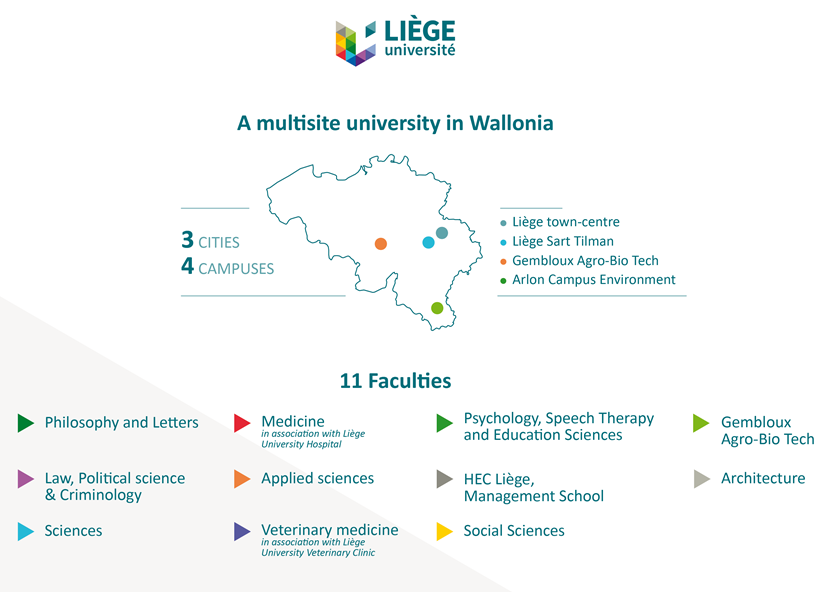 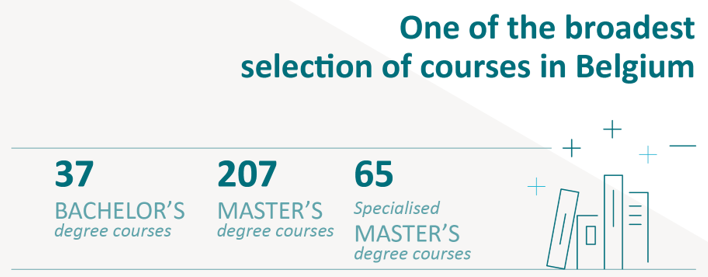 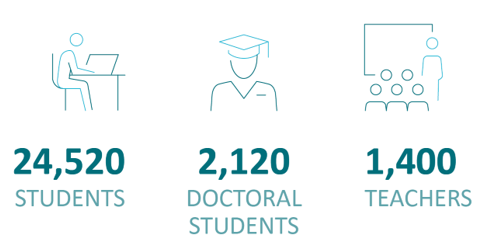 2
University of Liège Library
3 main libraries 
composed of 16 branches
spread on 4 campuses in 3 cities

Staff: ca 110 people
ILL: 
Staff 1 FTE (6 operators)
Coordinator: 0,1 FTE
3
From a trial at the beginning of the Covid19 crisis…
Proposal from Ex Libris to integrate the Covid19 Pod to test RapidILL
For borrowing requests for electronic journal articles or book chapters

Advantages: 
Discovery of a service “at the right time”
Covid-19: Positive responses to users’ requests when 
Our library branches were closed
Our usual partners no longer offered ILL services

Results: 
Approximately 200 requests satisfied from April 23 to August 31
95% of the requests submitted to RapidILL (positive matching) were satisfied
Delivery time: from a few hours to a few days (WE)
4
… to a subscription to RapidILL
Subscription from Sept 2020

ULiège has integrated the following pods:
Academic Pod E (Very High or High research activity universities*)
Academic Pod I (Doctoral/Research universities*)
Academic Pod M (Large Master’s degree granting institutions*)
Cosmo Pod (open to all institutions subscribing to RapidILL)

No French-speaking pod at this time
Really necessary?

Other interesting RapidILL members for us:
Belgian universities: UGhent, KU Leuven, Free Univ of Brussels
Université Clermont Auvergne
Swiss partners: BCU Lausanne, SLSP (< Rapido)
* According to the Carnegie Classification of Institutions of Higher Education
5
Why has ULiège decided to subscribe to RapidILL?
Integration of RapidILL with Alma
Avoids encoding and tracking our requests in the Belgian ILL platform (Impala) or the German platform (Subito)

Several steps of the workflow can be made automatic
In Alma, the RapidILL partner can be automatically assigned to an article or chapter request in digital format
Sending a borrowing request from Alma to RapidILL can be automatic
If the request is accepted and processed in RapidILL, the file can directly be emailed to the requester (without the intervention of an operator)
6
Why has ULiège decided to subscribe to RapidILL?
Lower costs?
Annual subscription to RapidILL <--> On-demand fees for Impala and Subito
Consequence: reduction (or even suppression) of ILL charges to our users?

To compensate the cancellation of a subscription?

Positive feedback from ILL staff following the test
7
Configuration
Configuring the RapidILL partner

Borrowing requests:
Define a rule so that the RapidILL partner is automatically assigned to each borrowing request in digital format
When it cannot be fulfilled by a RapidILL partner, RS operators proceed manually and check if an Impala or Subito partner can fulfill.

Lending requests:
Export of electronic and print holdings to RapidILL: creation of sets and publication profiles (OAI)
Selection of Electronic Collections (mostly journal articles and book chapters)
Physical items that can be requested for a lending request (-> digitization of chapters)
Rota algorithm working fine (unfortunately no priority for electronic materials)
Respect of licenses for electronic materials (national delivery vs international delivery)
8
Borrowing requests - Statistics
Many canceled requested in Jan related to a single journal that no RapidILL partner could provide.
9
Borrowing requests - Statistics
From Nov 2020, RapidILL became the automatically assigned ILL partner in Alma
10
Lending requests - Statistics
11
Lending requests - Statistics
12
Lending requests - Statistics
13
For the near future…
Curious to see if our (French-language) collections will be of interest outside of Belgium (print journals, Cairn.info, OpenEdition...)

Monitoring of the evolution of Rapido 

Continued use of Impala (physical supply) 
RapidILL = additional partner (priority), but not exclusive

P2P ILL project with a Belgian institution for physical supply
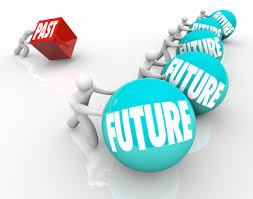 14
Thank you!
15